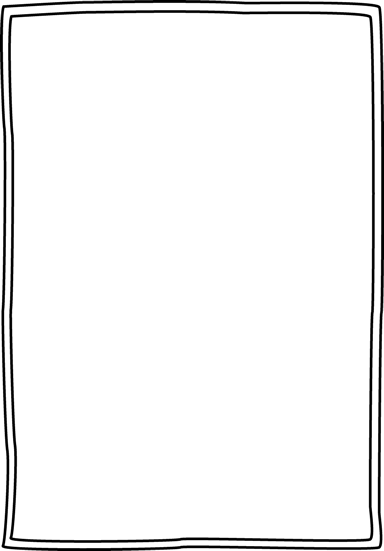 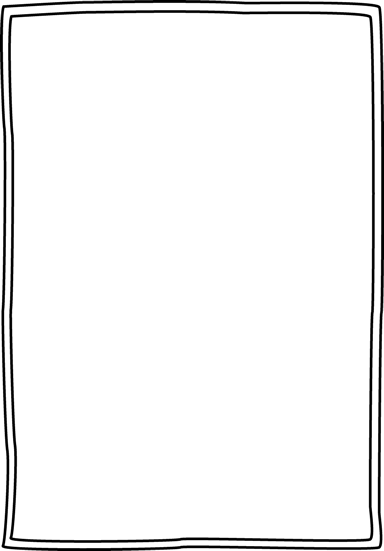 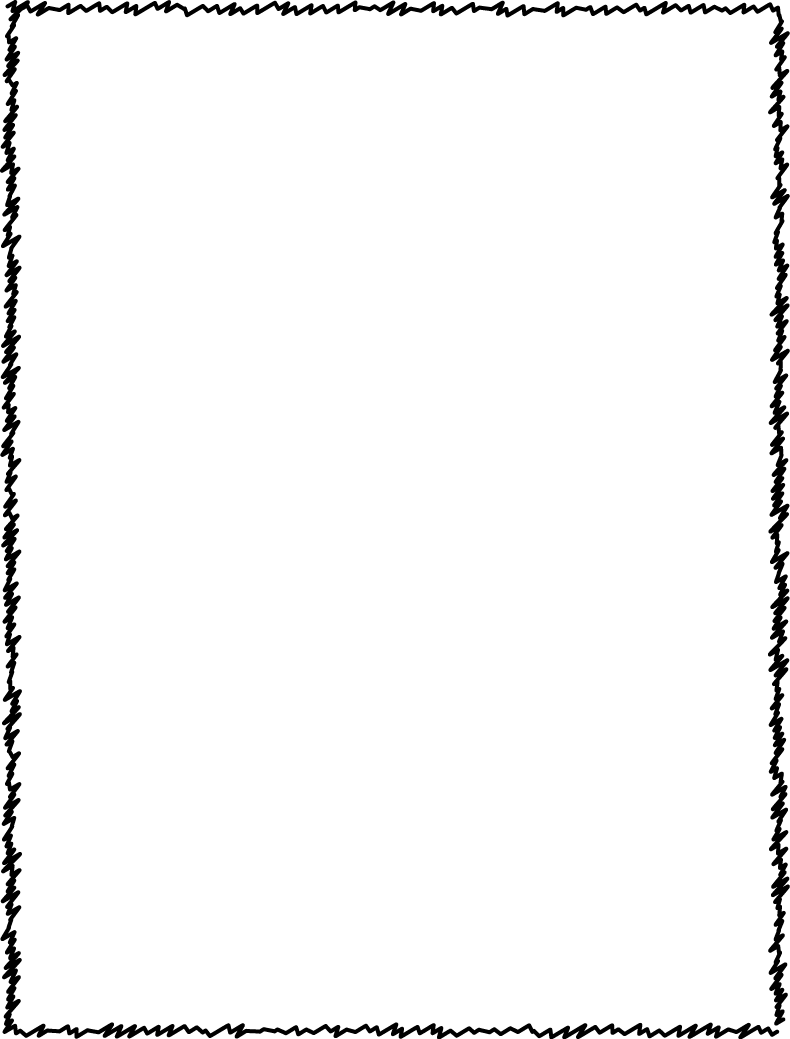 Class Supplies…
3 Ring Binder w/notebook paper
Pencil or Pen (blue/black ink only)
Glue  Sticks
Colored Pencils
 Crayons or Markers

Our class ALWAYS needs…
Copy Paper
Tissues
Hand Sanitizer
Grading Scale                  Rationale  
A=  90-100                40%  Tests/Projects
B=  80-89                  30%  Quizzes
C=  70-79                  20%  Class work
D=  60-69                  10%  Homework
F=  below 60
CLASS EXPECTATIONS
Follow Lakeland rules.
Be prepared for class every day.
Respect our classroom, everything & everyone in it.
Maintain academic integrity…CHEATING = 0!!
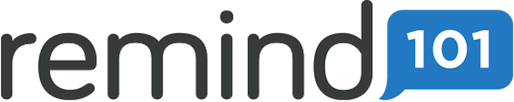 Register to receive text messages with reminders, homework assignments, and other class information.

Text your class code to… 
(757) 337-4667

1st :  @1stbiolhs     5th:  @5thbiolhs
2nd:  @2ndhonor     6th:  @6thbiolhs
4th:  @4thhonbio
Do You Need Extra Help?
Tuesdays 3:15-4:15
Before School…by appointment
Room 226
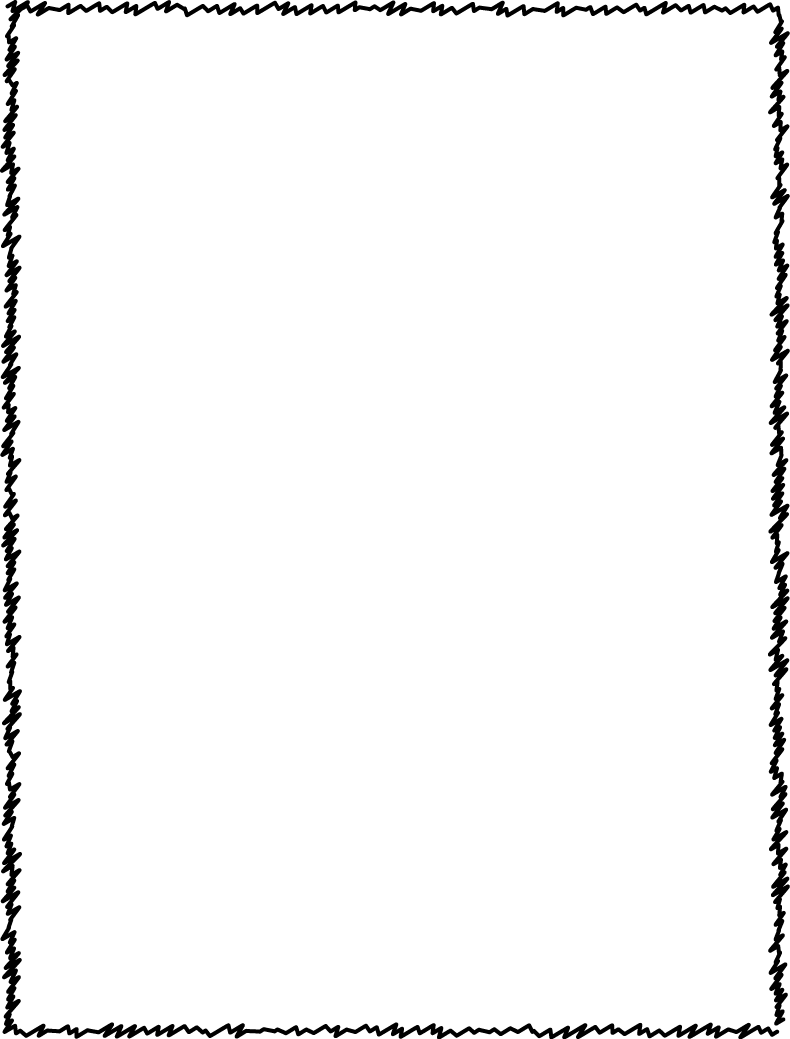 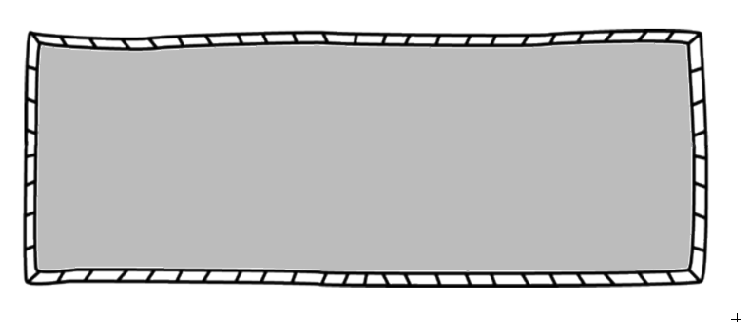 Contact Me…
BIOLOGY (Room 226)
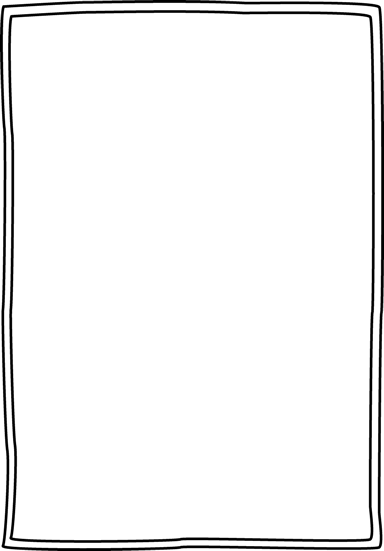 (757) 925 – 5790
heathermcgee@spsk12.net
http://mcgeebiology.weebly.com
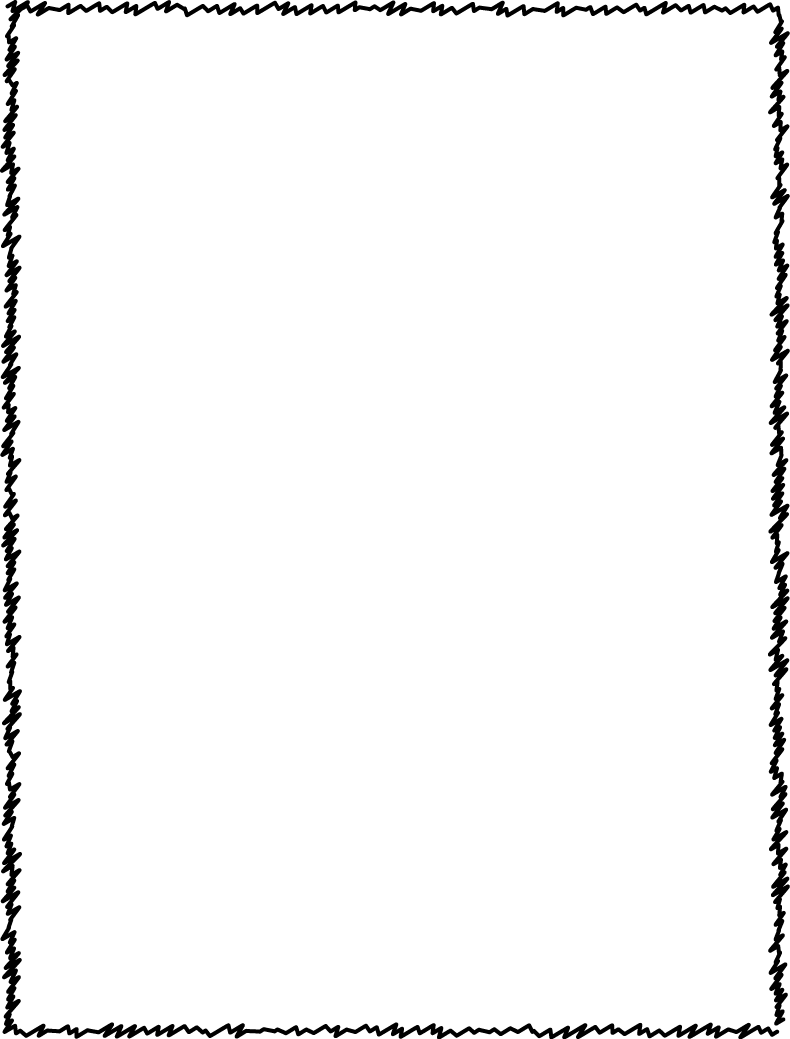 Heather McGee
Attendance & Make-Up Work
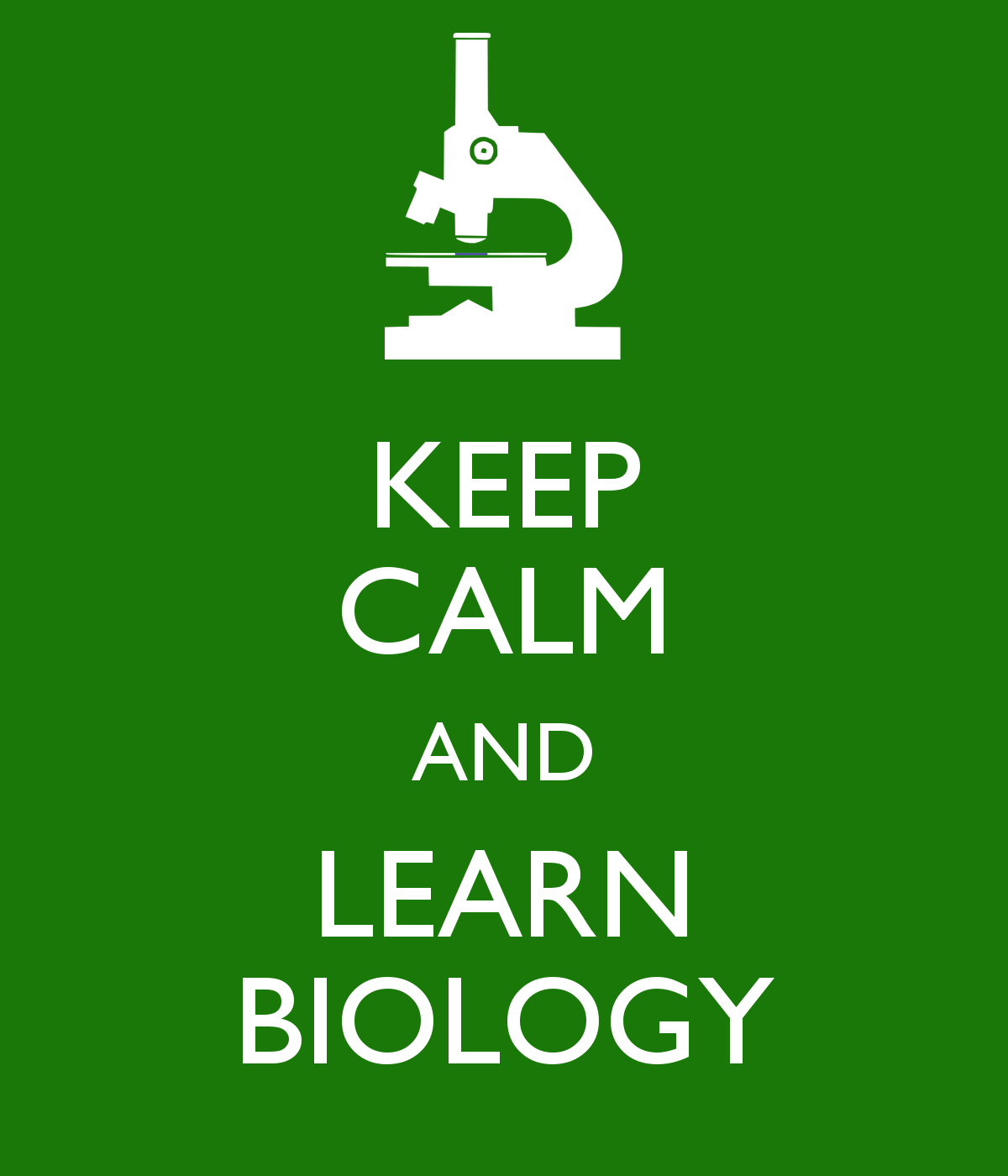 Late Work Policy
Only miss class when ABSOLUTELY necessary…it is very easy to quickly fall behind.
It is YOUR responsibility to see me to collect your make-up work if you have been absent.
You have 5 school days to complete your make-up work  before points will be deducted for lateness.
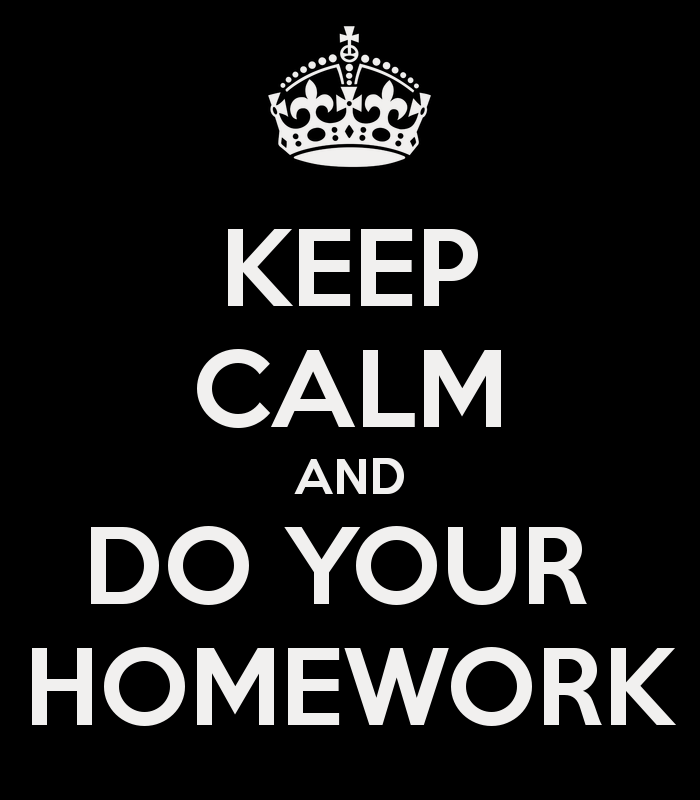 All work is expected to be turned in on time.  If for some reason your work is late, here is what you can expect…
For every class period the assignment is late, 10 points will be deducted.
Late work will only be accepted up to 5 days after it is assigned, after which a ZERO will be assigned.  
**Exceptions will be made for extenuating circumstances.